Figure 2 Primary composite outcome (death and major bleeding) in the EUROMAX trial (reprinted with kind permission ...
Eur Heart J, Volume 35, Issue 6, 7 February 2014, Pages 349–352, https://doi.org/10.1093/eurheartj/eht548
The content of this slide may be subject to copyright: please see the slide notes for details.
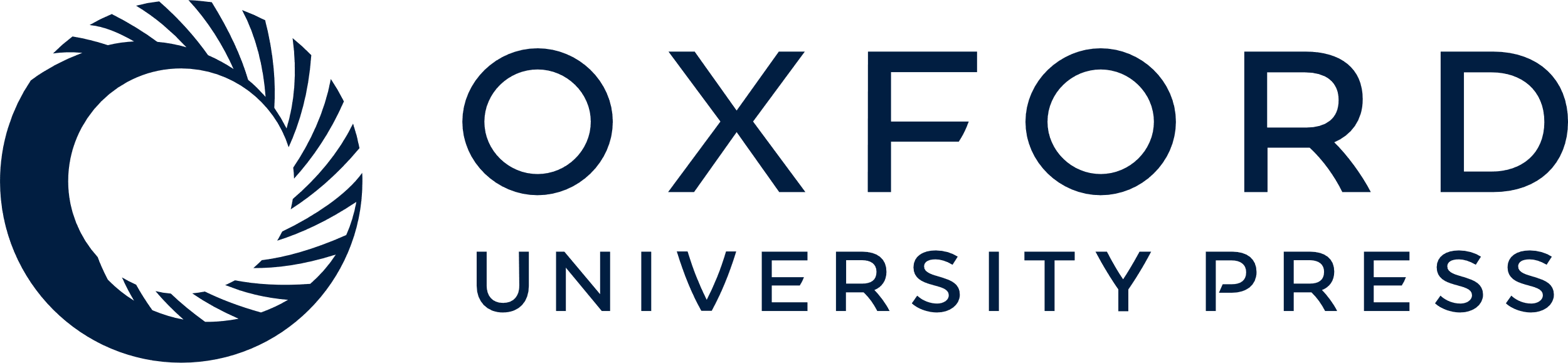 [Speaker Notes: Figure 2 Primary composite outcome (death and major bleeding) in the EUROMAX trial (reprinted with kind permission from ref.21).


Unless provided in the caption above, the following copyright applies to the content of this slide: Published on behalf of the European Society of Cardiology. All rights reserved. © The Author 2014. For permissions please email: journals.permissions@oup.com]